Nutrition for elderly people
Dr Mary Hickson 

Department of Nutrition and Dietetics
Who are Elderly?
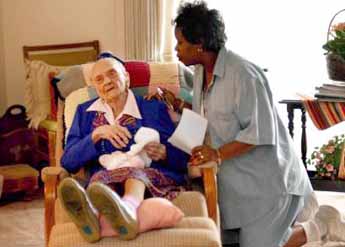 How many old people are there?
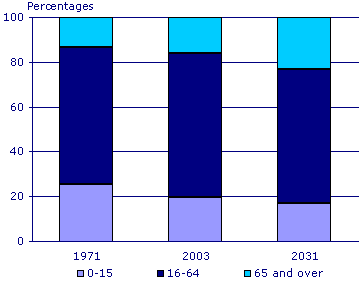 http://www.statistics.gov.uk/cci/nugget.asp?id=763
[Speaker Notes: 13% in 1971 to 16% in 2003 and is projected to rise to 23% in 2031
Average age rose to 38.4 years in 2003
1.9% in 2002 are over 85 years, predicted to be 3.8% by 2031.
5,523 people over 100 years in 1996, estimated to increase to 39,000 in 2036.2
Approximately 7% of elderly population are from different ethnic minority groups.1]
How many are sick?
63% of 65-74 year olds and 72% of people aged over 75 years report a long-standing illness
Almost two thirds of general and acute hospital beds are used by people aged over 65 years
People over 75 years have on average significantly longer hospital stays

2002 data
[Speaker Notes: In 2002, 63% of 65-74 year olds and 72% of people aged over 75 years report a long-standing illness. Almost two thirds of general and acute hospital beds are used by people aged over 65 years, and people over 75 years have on average significantly longer hospital stays

40% of NHS & 50% of SS spending was on people over 65 in 1998/99.21
700,000 people estimated to have dementia, and risk increases with age - 1 in 20 over 65 yrs, 1 in 5 over 80 years.5]
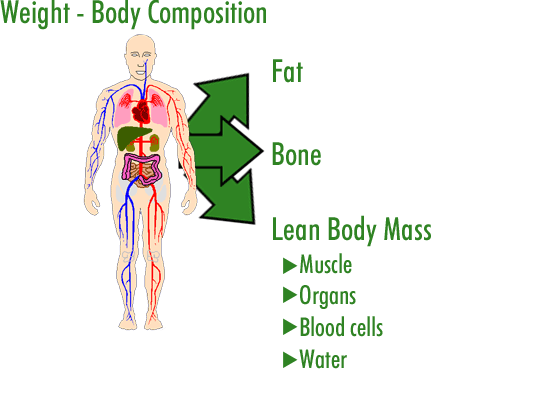 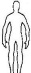 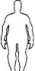 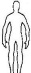 How body composition changes with  healthy ageing
FAT MASS
Increases to about 75 years, then decreases1,2.
1.Kyle et al (2001) J Am Geriatr Soc. 49, (12) 1633-1640.
2.Baumgartner et al (1995) J Gerontol A Biol Sci Med Sci  50, (6) M307-M316
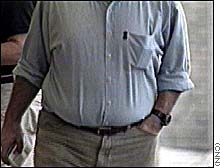 May be re-distributed centrally with age.1,3
3.Enzi et al (1986) Am J Clin Nutr 44, (6) 739-746.
Muscle Mass
Fat free mass starts to decrease in middle age slowly and after about 60 years rate of FFM loss increases.1,2
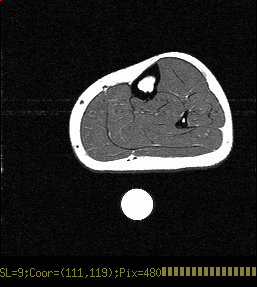 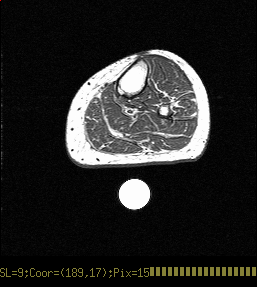 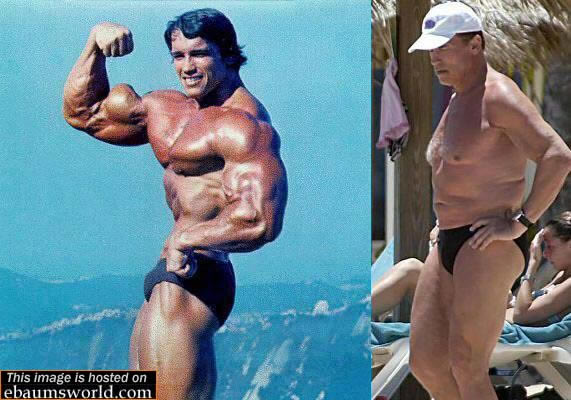 Changes in body composition during starvation and disease
Starvation - loss of lean and fat mass
Disease may also contribute to changes in body composition - increased FFM loss, changes in hydration, FFM loss but stable weight.
In the elderly the size of these losses may be greater as they are in addition to age-related losses.
Difference in %FFM in old and young subjects with different BMI's
X Hebuterne et al. 2001, Curr Opin Clin Nutr Met Care 4, 295-300.
Aetiology of weight loss
Wasting - negative energy balance, due to reduced food intake.  Linked to appetite loss.
4. Roubenoff R (1999) J. Nutr. 129, (1S Suppl) 256S-259S
Aetiology of weight loss
Wasting - negative energy balance, due to reduced food intake.  Linked to appetite loss.
Cachexia - acute immune response (TNF, cytokines), increased REE, protein catabolism.
4. Roubenoff R (1999) J. Nutr. 129, (1S Suppl) 256S-259S
Disease
a
Increased TNF
, IL-1, IL-6
¯
¯
­
­
Muscle
appetite
muscle
Energy
repair
breakdown
Expenditure
¯
Intake
Weight loss
MUSCLE LOSS
Weakness, disability, reduced
function and reduced independence
Cachexia
Aetiology of weight loss
Wasting - negative energy balance, due to reduced food intake.  Linked to appetite loss.
Cachexia - acute immune response (TNF, cytokines), increased REE, protein catabolism.
Sarcopenia - exact aetiology unknown.  Appears to be part of the ageing process.
4. Roubenoff R (1999) J. Nutr. 129, (1S Suppl) 256S-259S
 Muscle Mass
 Muscle Quality
SARCOPENIA
 Metabolic reserve
Weakness
Disability,
Morbidity,
Mortality
Factors influencing sarcopenia
 CNS Input (loss of motor neurons, altered motor unit activation)
 Pro-inflammatory cytokines
 GH secretion
 Oestrogen/ androgen
 Fat Mass
 Inactivity
5. Roubenoff R (2000) J Clin Nutr  54, (Suppl 3) S40-S47.
sarcopenia
FFM – decreases by between 2-5% per decade
Mainly skeletal muscle
Also bone and water
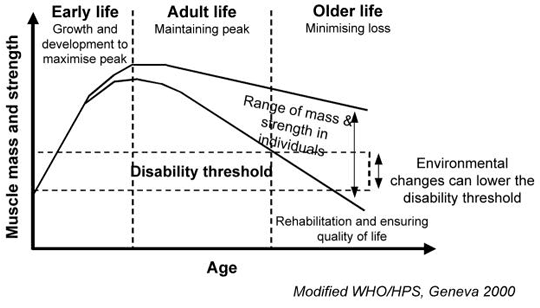 Bone mineral density
Starts at 30yrs – rates of about 0.7-1%/yr up to 50yrs
Increased rates in women post menopause – 2-3%/yr; 
Men continue at 0.7-1%/yr . 
By 65yrs there is an average loss of 20% bone mineral from 20yrs old.
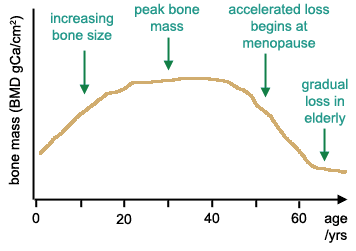 Body water
Decline in renal function and thirst perception
Reduction of total body water
Decreases in parallel with the reduction of FFM
Reduction of 12% in people over 65 with respect to 19–34 year olds.
Clinical implications
Decreased body energy stores after age 75yrs and increased risk of malnutrition
Central accumulation of fat = risk of stroke, diabetes, hyperlipidaemia, heart disease and hypertension.
Reduced muscle mass results in increasing weakness, affects mobility, respiratory function & independence.
Bone mineral loss = fragile bones and increased risk of fractures.
Increased risk of dehydration
Malnutrition
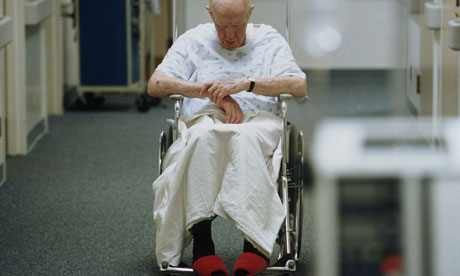 Nutritional requirements
Energy requirements decrease gradually after 50-60yrs - less active and the basal metabolic rate is reduced. 
Protein - Debate continues – current consensus = no difference to younger adults
Vitamins and minerals – no differences
Iron - After the menopause, women’s requirement for iron is reduced to the same level as men.
Since energy needs reduce, but protein, vitamins and minerals requirements remain unchanged, there is a need for higher nutrient density diet.
But with ageing good nutrition becomes harder to achieve
[Speaker Notes: So although good nutrition is important to help prevent the consequences of ageing it also may become harder to achieve.
There are many other factors that can affect how people eat in older age group]
Think of factors that influence nutrition
Jot down as many factors you can think of that may affect nutrition in older people
Taste and Smell
Appetite and thirst
Teeth and oral health
Medical conditions
Social Factors
Psychological factors
[Speaker Notes: Taste and smell deteriorate with age. Noticeable by 60 yrs, deteriorates significantly after 70 yrs.  Contributes to appetite loss by decline in pleasantness of food.  
Cause not fully understood. Drugs can alter taste and smell. Enhancing food flavour has been shown to increase intake and body weight.

Teeth may be lost, Older people have less of their own teeth.  Only 35% of people over 75 yr dentate (any of own teeth). 
 The more natural teeth present the less chewing problems occur.  
Edentate people shown to consume less energy, calcium, iron, vits A, C, E & B complex, fibre and protein. Edentate people have lower BMI’s]
Appetite & Thirst
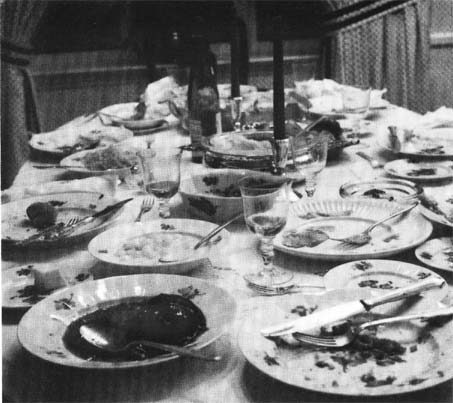 Decrease with age.
Disease & drugs can also cause appetite loss.
Possible alterations in appetite regulation with ageing.
6. Morley JE (2001): Decreased food intake with aging. J Gerontol. A Biol. Sci. Med Sci. 56 Spec No 2, (2) 81-88
Roberts et al (1994) jama 272(20) 1601-1606
Underfeeding		Ad libitum
Roberts et al (1994) JAMA 272(20) 1601-1606
Taste and smell
First taste of puree:
Young 80%
Old 33%


Young 63%
Old 7%
Schiffman SS (1997) JAMA 278, (16) 1357-1362.
[Speaker Notes:  with age.13
Noticeable by 60 yrs, deteriorates significantly after 70 yrs.
Contributes to appetite loss by decline in pleasantness of food.
Cause not fully understood.
Drugs can alter taste and smell.
Enhancing food flavour has been shown to increase intake and body weight.15]
Oral health and dental status
Older people have less of their own teeth.  Only 35% of people over 75 yr dentate (any of own teeth).
The more natural teeth present the less chewing problems occur.
Edentate people shown to consume less energy, calcium, iron, vits A, C, E & B complex, fibre and protein.
Edentate people have lower BMI’s
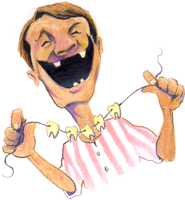 Steele, (1998) NDNS for people aged over 65 years, Oral health survey. HMSO
Medical Conditions
Dysphagia
Gastrointestinal disorders
Infections /trauma /surgery/cancer
Respiratory disease 
Physical disability
Drug side effects - nausea, anorexia, malabsorption, diarrhoea, delayed gastric emptying.
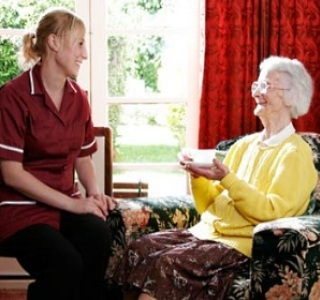 Social factors
Isolation - Those living alone had lower energy intakes than those living with others.
Poverty - lower income groups found to have lower energy, protein, fibre and many micro-nutrients intakes.
Ability to shop, cook - can be affected by diseases such as arthritis or other physical disabilities.
Finch S et al (1998) NDNS: people aged 65 years and over. Volume 1.   HMSO
Psychological factors
Weight loss and altered eating behaviour recognised characteristic of the dementing process.
Common in late stages but may also appear  early. (Priefer & Robbins (1997) Dysphagia 12, (4) 212-221)
Thinnest pt’s are those with the most behavioural problems. (Young & Greenwood (2001) J Gerontol. A Biol. Sci. Med Sci. 56, (11) M700-M706)
Depression thought to be a major cause of reduced food intake and weight loss in the elderly.
Re-nutrition
Research suggests it is more difficult to treat malnutrition in the elderly than in the young.
Hebuterne X, et al (1997) Clinical Nutrition 16, 283-289.
Implications of Malnutrition
Symptoms
See GP
Have some tests
See GP
100
Referred Specialist
More tests
Admission
90
80
Window of opportunity for effective intervention
70
60
Partial starvation of healthy person
Percentage of Normal Body Weight
50
40
Dead
30
Partial starvation of ill person
Total starvation of healthy person
20
10
0
0
10
20
30
40
50
60
70
80
90
100
Days of Starvation
Summary
Ageing is associated with muscle reduction and malnutrition adds to this effect. 
Older people are more likely to be malnourished.
Re-nutrition is much harder in older people.
The Elderly in Hospital
The main challenges:
Identification of nutritional problems
Monitoring 
Tackling malnutrition
[Speaker Notes: Mary has talked about the nutritional consequences of ageing.  Now going to carry this forward to the population we see in hospital.  I work on the Elderly medicine unit at Charing Cross Hospital which covers the acutely ill elderly as well as the more medically stable pts who are undergoing rehab or waiting for placement.
We will look at nutritional health problems and how we can improve the nutritional status of elderly pts in hospital and potentially decrease length of stay and reduce morbidity.

So what are the common health problems related to nutrition that we see in hospital?]
NUTRITION AND PATIENTS: A DOCTOR'S RESPONSIBILITY
Nutritional screening of all patients should be an integral part of clinical practice
All doctors should be aware of nutritional problems and how to manage them
'Nutrition and Patients: A doctor's responsibility', Royal College of Physicians, 2002
Identifying nutritional problems
“Too often nutritional status and nutritional management are overlooked in clinical practice to the detriment of patient care.” Professor Peter Kopelman, RCP, 2002.
Two main points to address:
Recent weight loss
Change in appetite or food intake
Also consider medical condition
'Nutrition and Patients: A doctor's responsibility', Royal College of Physicians, 2002
What about BMI?
Measuring weight should always be done but is not always easy
Measuring height is difficult and can be impossible
Surrogate measures:
Arm span, demi-span, knee height, Ulna length.
Poor agreement and wide margin for error with individuals 
Hickson M and Frost G. (2003) A comparison of three methods for estimating height in the acutely ill elderly population. Journal of Human Nutrition and Dietetics 16: 13-20.
What BMI is appropriate for older adults?
Evidence suggests the BMI range associated with lowest mortality is shifted up in older adults
23-25kg/m2 for people over 75 years

Stevens J. 2000. Impact of age on associations between weight and mortality. Nutrition Reviews, 58 (5) 129-137.
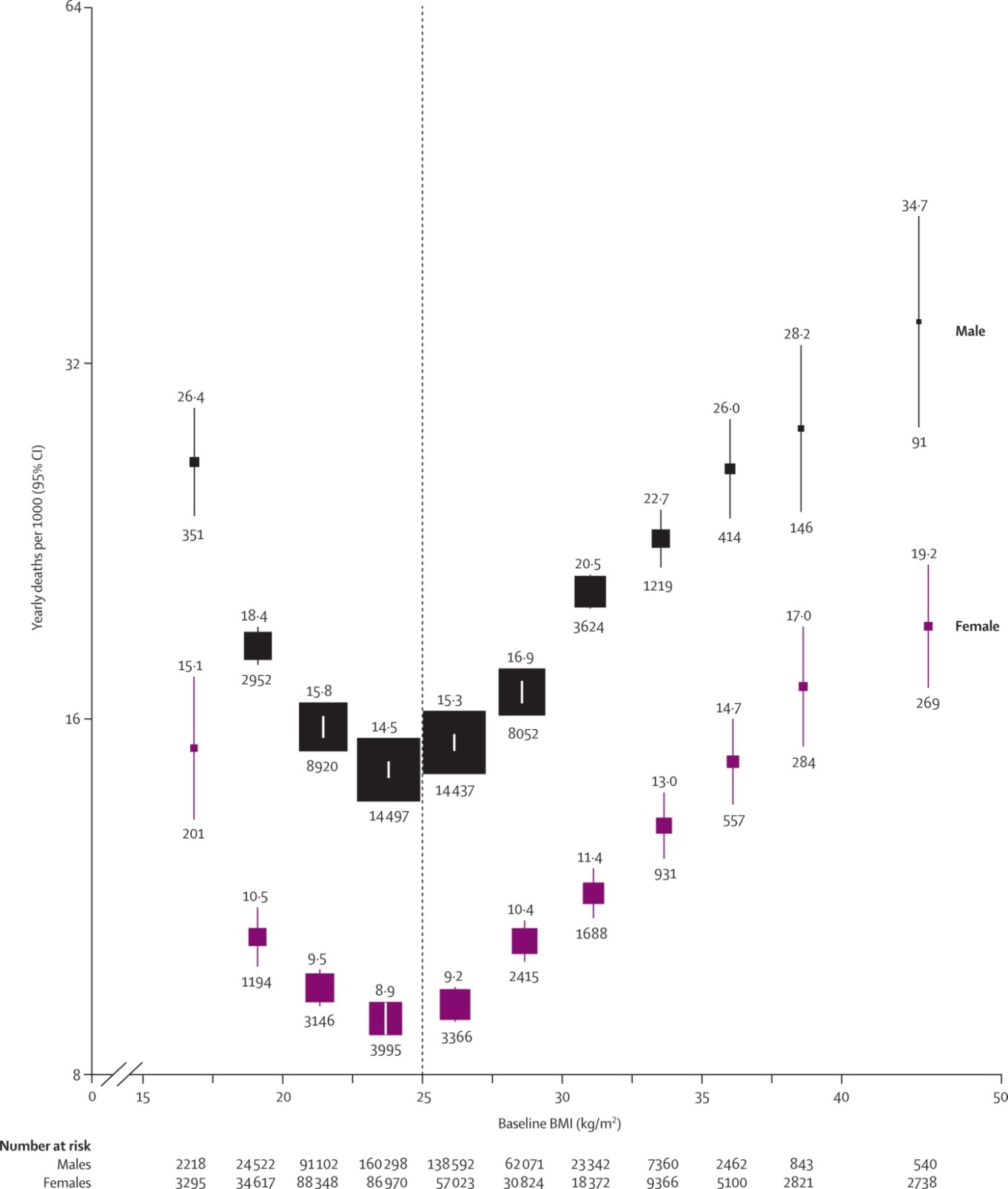 Lancet, 2009; 373: 1083-96
People with a BMI 18.5-22.5 have the same risk of death as people with a BMI 27.5-30.
The increased risk in the lower BMI group was mainly due to respiratory disease.
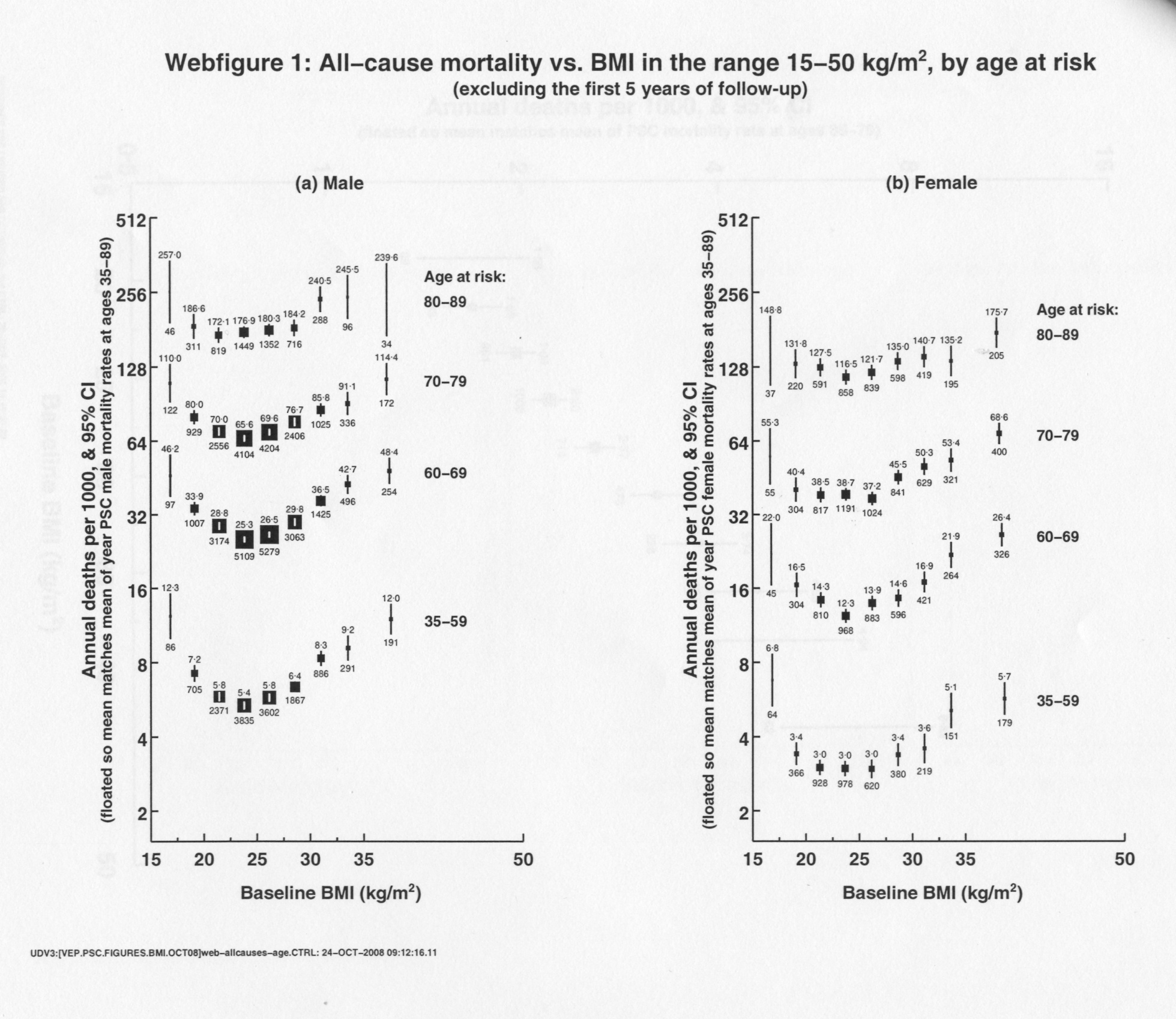 Why?
Fat storage: energy store and hence may protect against wasting – thin people do not have this store

Lean tissue: low BMI = lower lean tissue.  Lean tissue is critical for survival mechanisms.
MALNOURISHED OR NOT?
MALNOURISHED OR NOT?
Bit of background info
73 yrs old
Respiratory infection
Weight = 60kg
BMI = 21kg/m2
Lost 6kg recently
Eating poorly
Evidence of muscle wasting
You don’t have to be really thin to be malnourished
Malnutrition
Malnutrition costs £7.3 billion/yr (much more than obesity). 
More than 50% cost spent >65yrs and above.
The scandal of malnourished older people in hospital
14% older people aged>65 years are malnourished in the UK
4/10 older people admitted to hospital are malnourished on arrival
Pts > 80 admitted to hospital are 5x higher malnourished than those <50
[Speaker Notes: NICE guidance now recommends all patients are screened for nutritional status on admission to hospital

HOW?
Two key questions:
Recent weight loss
Reduced food intake

More on screening thurs pm]
SIGNS OF MALNUTRITION: EYEBALL TEST
[Speaker Notes: Lab tests are not helpful

e.g. albumin – reduced due to acute illness – better marker of illness and related to mortality]
Monitoring
Weekly weights
Food charts for those at risk
Additional supplements
Referral to the dietitian
[Speaker Notes: Studies show that many people go into hospital well nourished but come out malnourished.
Vital to monitor all patients:]
Improving intake - older person
Food choice and availability
Food fortification
Eating environment
Protected mealtimes
Red tray system
Feeding assistance
Food in hospital
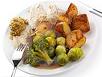 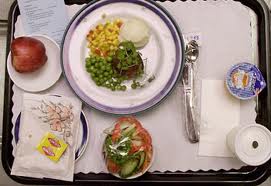 [Speaker Notes: Over the last 10 years major efforts have been put into improving hospital food.

Standards for nutritional content
Hospitals are judged on their food provision
Patients are encouraged to comment
Patient groups keen to publicise deficiencies.]
Exciting the appetite in hospital
Fortifying
Small & Often
Alcohol
[Speaker Notes: Adding fat, oil and CHO to meals can increase energy intake by 20%
ETOH on drug charts.]
Red trays
[Speaker Notes: Another initiative to combat malnutrition is the red tray system. By serving food on red trays to those identified as malnourished allows all staff to easily recognise who needs help at mealtimes.]
The Eating environment
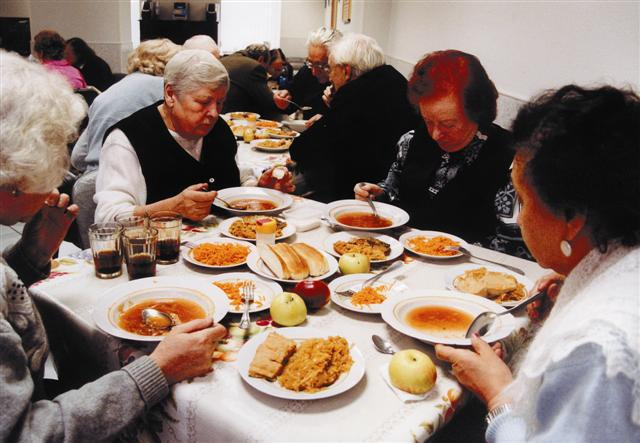 [Speaker Notes: Latest research published by ourselves in Feb 2006 suggests that eating in a dining room rather than bedside significantly increases energy intake. Created dining rooms on all elderly med wards a means of promoting intake, part of rehab experience, sociability.]
Using a dining room in an acute elderly medical ward increases energy intake
L. Wright, M. Hickson & G. Frost (2006) Eating together is important: 
using a dining room in an acute elderly medical ward increases energy 
intake. J Hum Nutr Dietet, 19, pp. 23–26
[Speaker Notes: 120kcal difference at one meal.
This is significant
Could be 250+kcal /day
1750kcal / week
Approx 2kg weight loss in a month]
PROTECTED MEALTIMES
[Speaker Notes: All non-urgent activity such as ward and drug rounds and routine tests should not be allowed to happen during mealtimes.

Allows pts to eat their meals without being interrupted by other activity and gives ward staff time needed to help pts eat.]
Nutrition Supplements
[Speaker Notes: One of the other tools we use is the use of nutritional supplements.
Have been shown to increase energy intake

Tasting session. Red and Green]
Timing of supplements
1 hour before meals
Supplements with meals adversely affects intake
[Speaker Notes: If all the measures mentioned don’t work or the patient is NBM,]
PREVENTION IS THE KEY
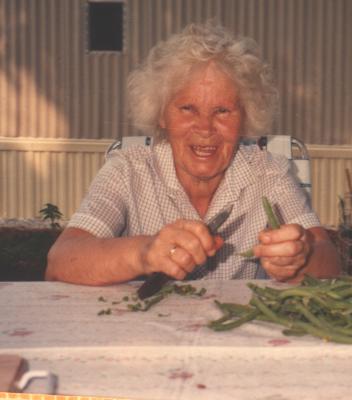 Think about nutrition EARLY

Treat any risk factors EARLY